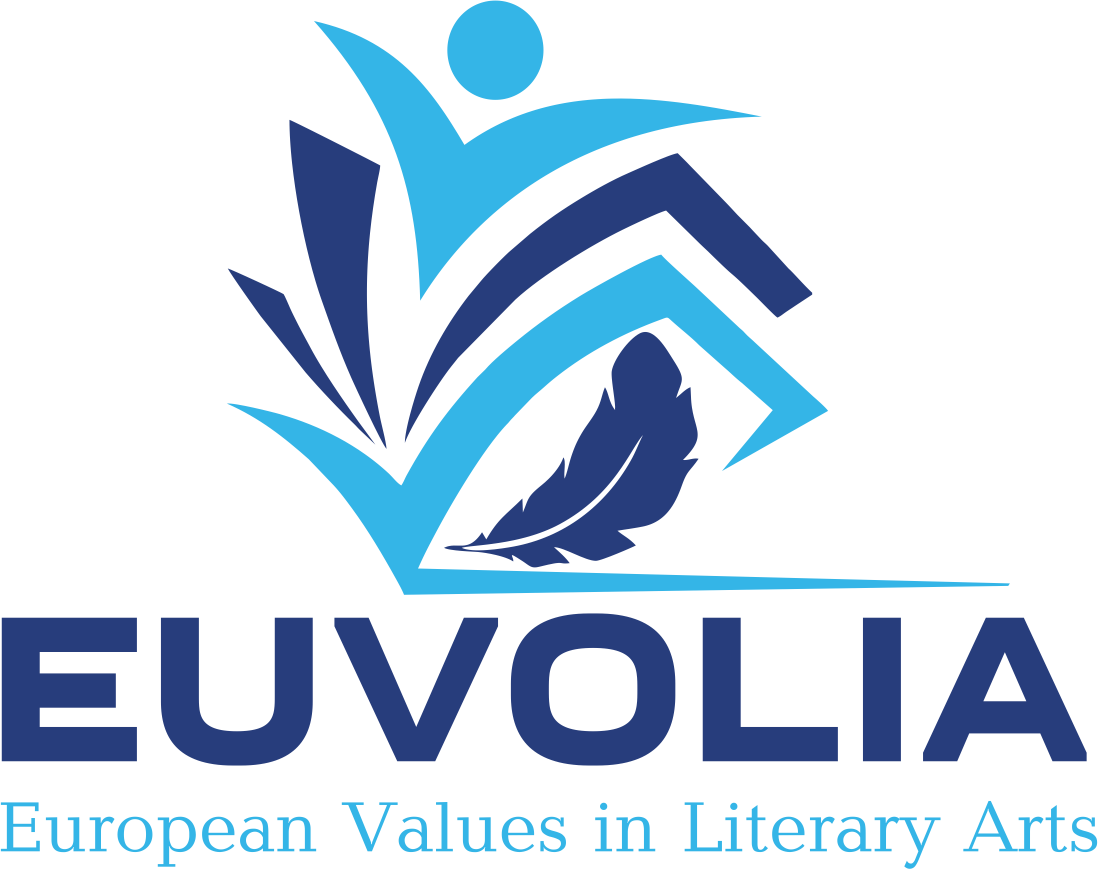 Європейські цінності у художніх текстах
599918-EPP-1-2018-1-UA-EPPJMO-MODULE
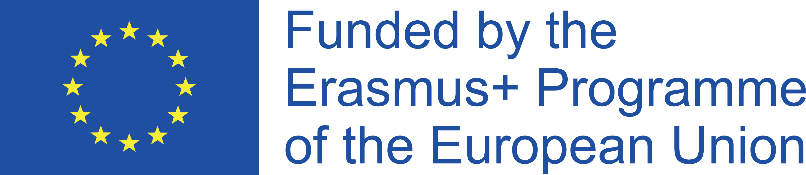 Лекція 2Специфіка формування Європи як історико-культурного регіону
Викладач: к.іст.н., доцент Черкасов С.С.
План
1. Генеза перших історичних уявлень про європейську цивілізаційну окремішність
2. Ключові чинники формування європейського історико-культурного регіону
3. Сучасні підходи до визначення європейської цивілізаційної ідентичності
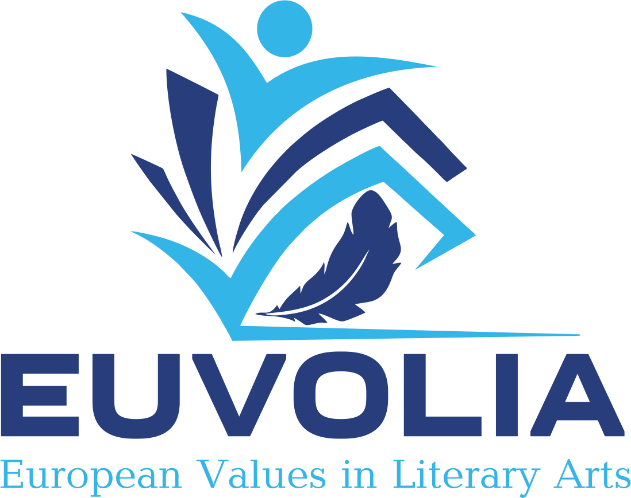 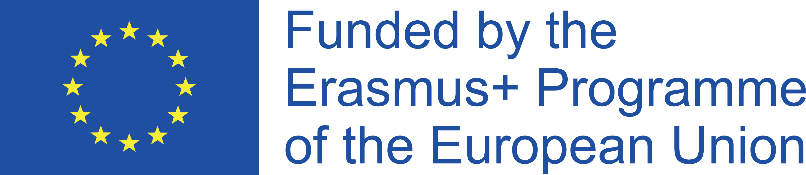 Міф про викрадення Європи
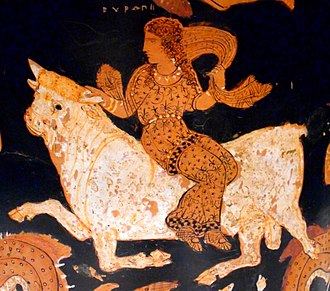 ааа
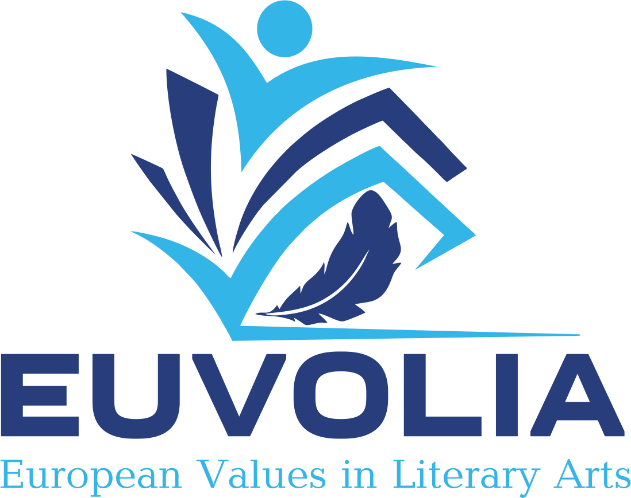 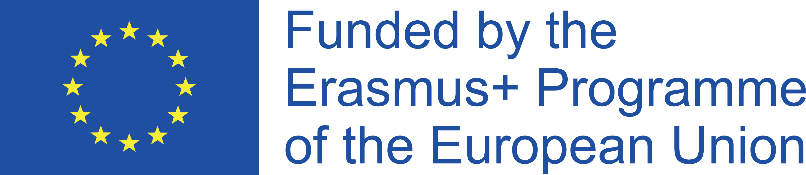 Орієнталізм кріто-мікенського світу
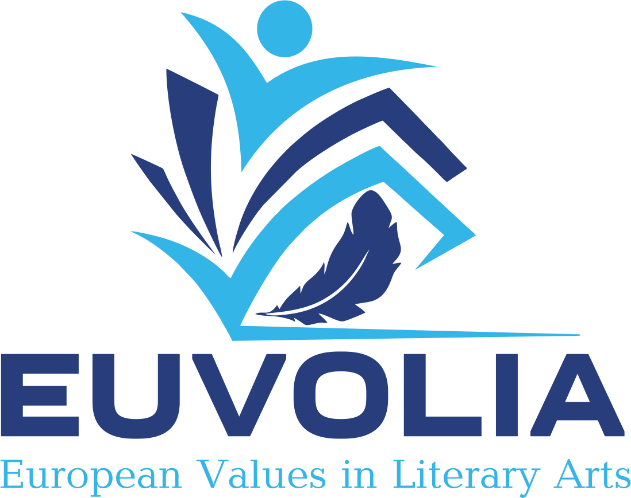 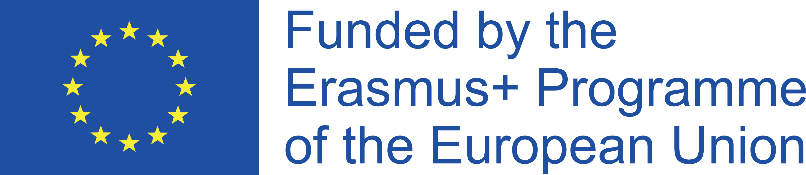 Стародавня Греція
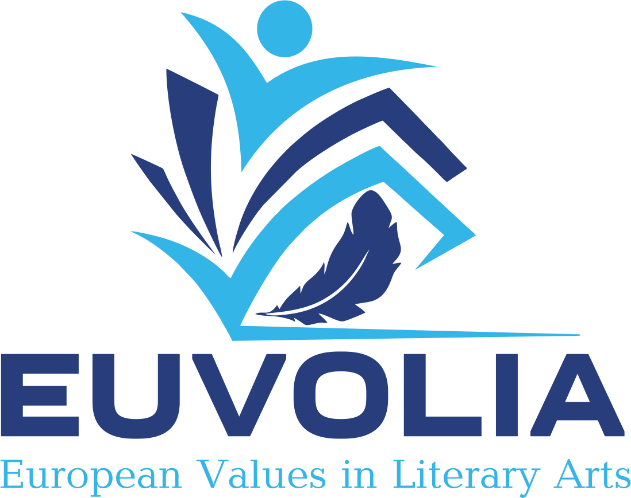 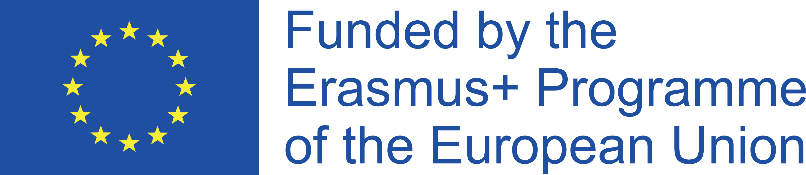 Римська імперія
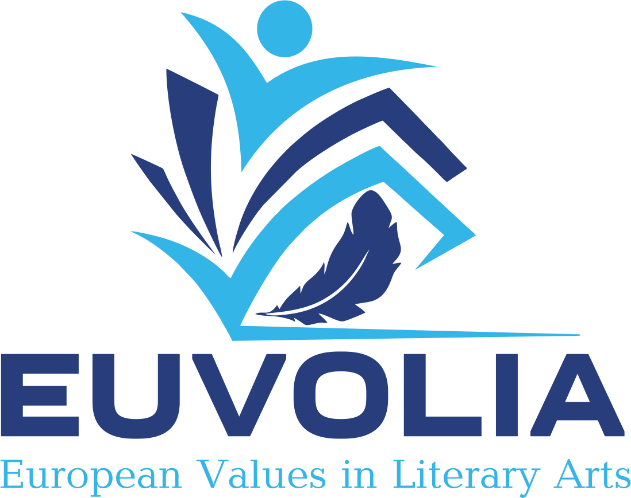 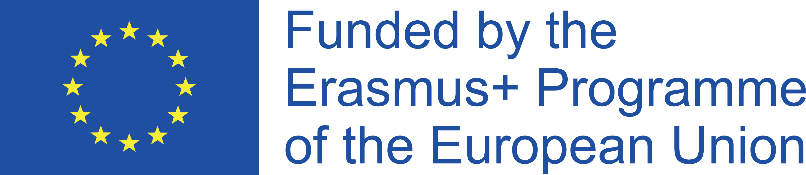 Християнізація та релігійна консолідація Європи
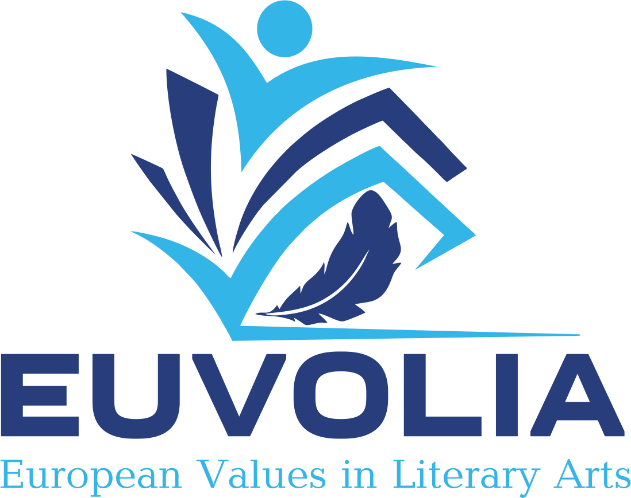 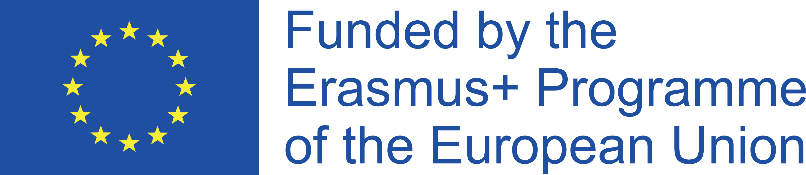 Хрестові походи та європейська цивілізаційна ідентичність
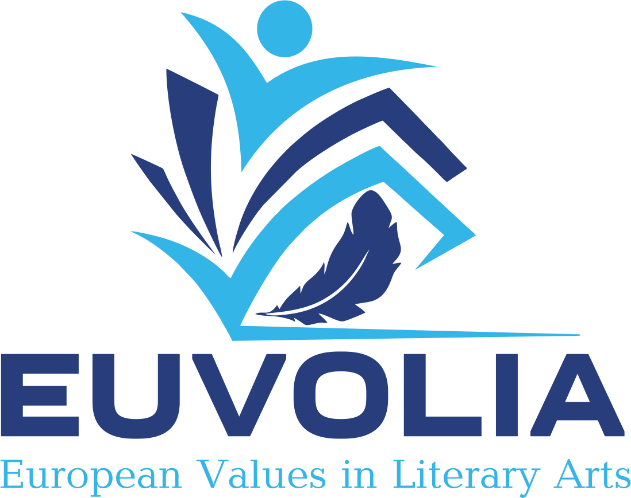 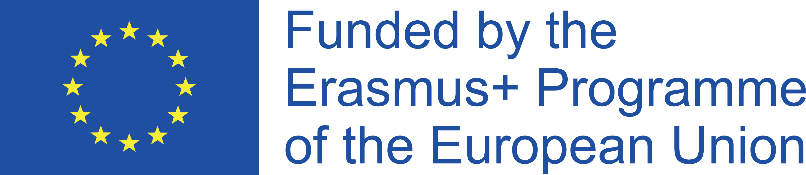 Загальноєвропейські історичні явища
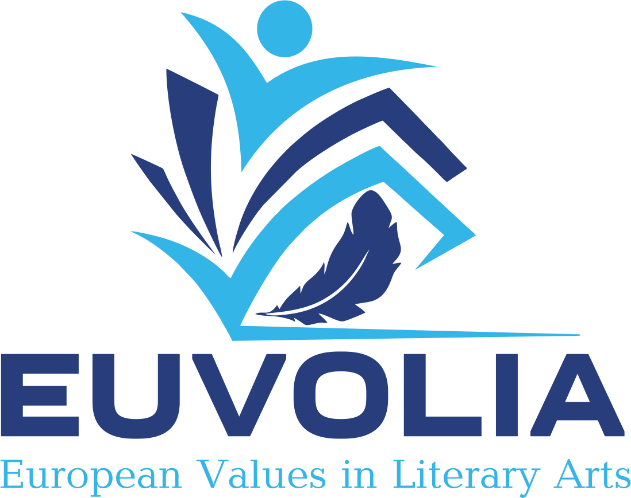 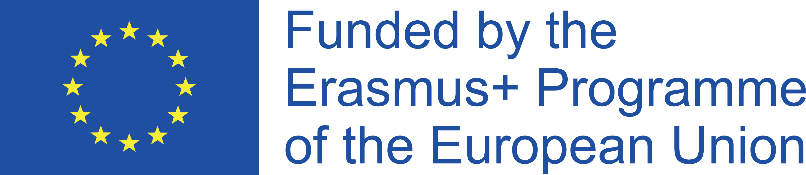 Концепція “Винайдення Європи” Л.Вулфа
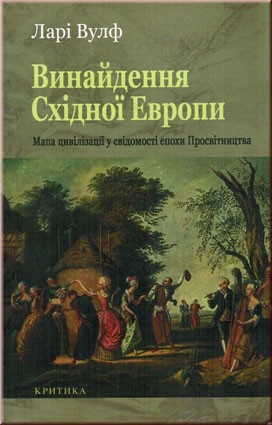 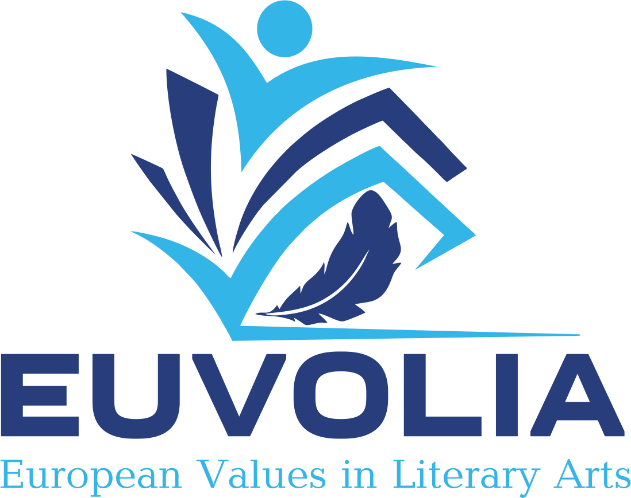 Ларі Вулф(1957 р.н.)
американський історик та культуролог
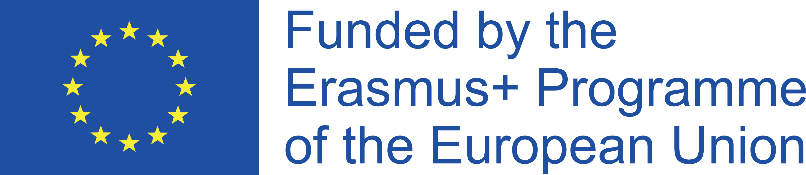 Монументальні споруди як цивілізаційний маркер
Монументальні споруди, переважно храми, палаци та інженерні комунікації є одним із первинних критеріїв сформованого цивілізаційного осередку як матеріальні символи та водночас технологічні засоби цивілізаційного розвитку
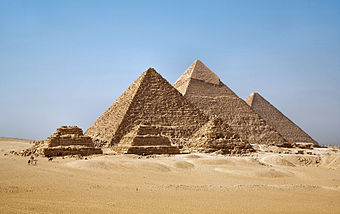 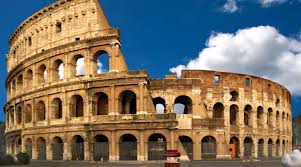 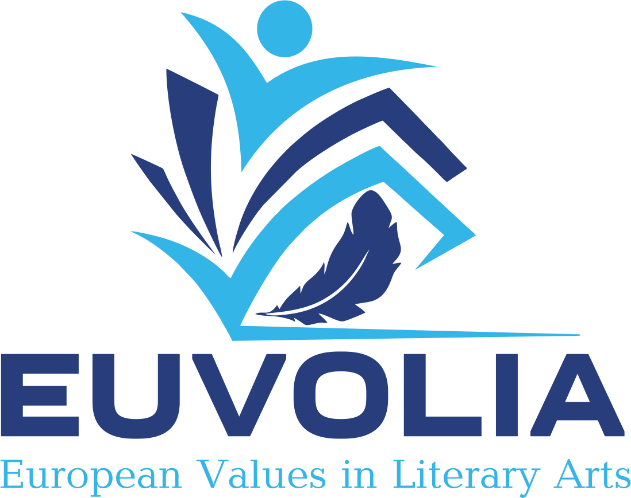 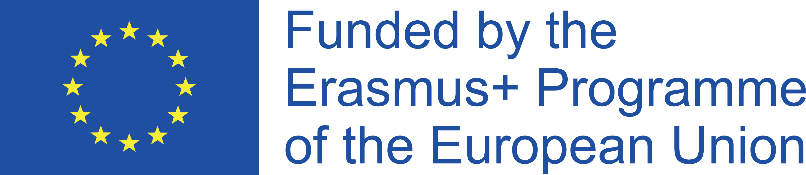 Писемність як цивілізаційний маркер
Писемність - технологія транслювання інформації у просторі та часі шляхом фіксації, систематизації та акумуляції здобутків цивілізаційного розвитку, формування своєрідного “банку знань” та “бази даних” цивілізаційної спільноти
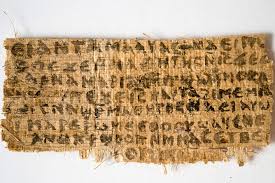 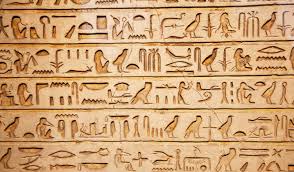 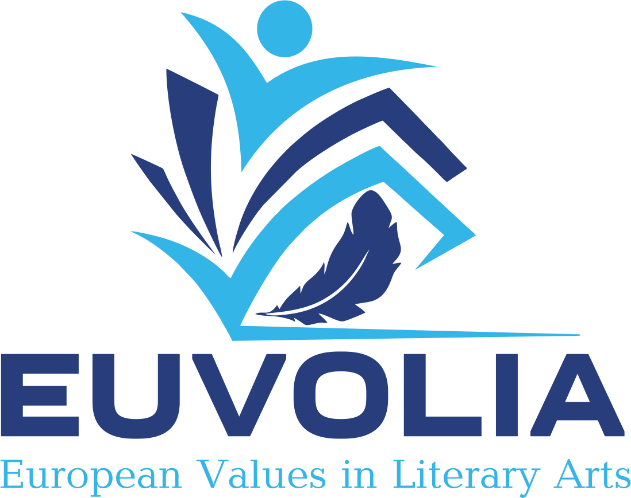 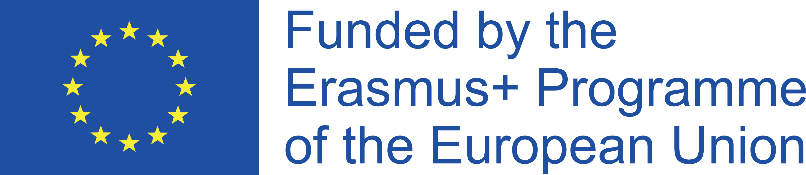 Поняття цивілізації
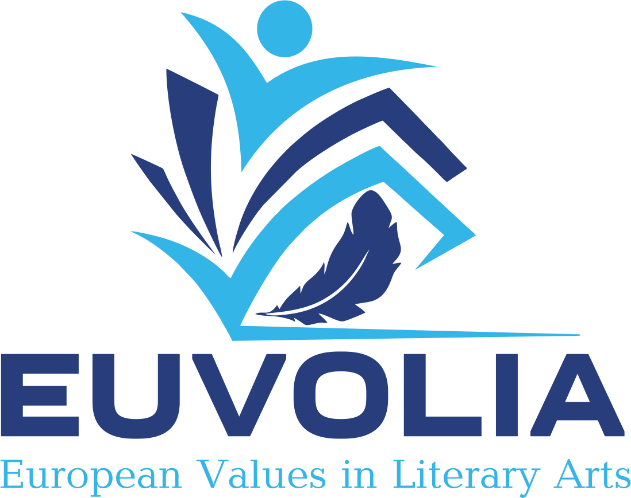 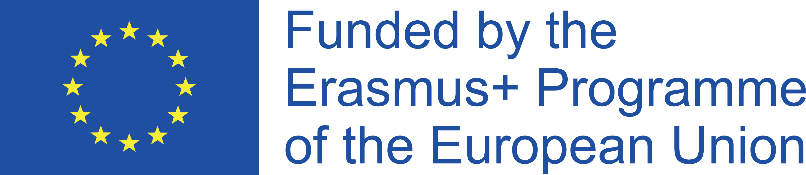 Стадіальна концепція цивілізації
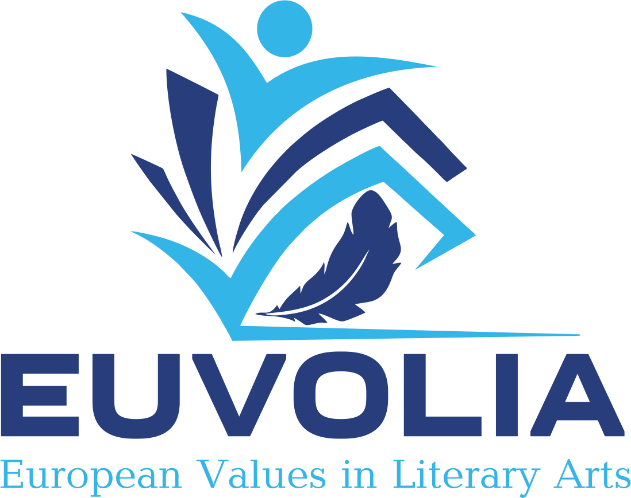 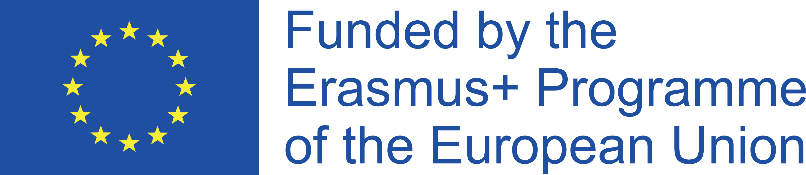 Цивілізаційна концепція А.Тойнбі
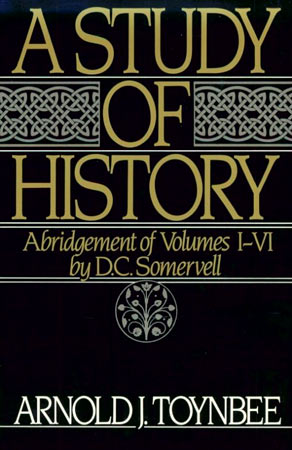 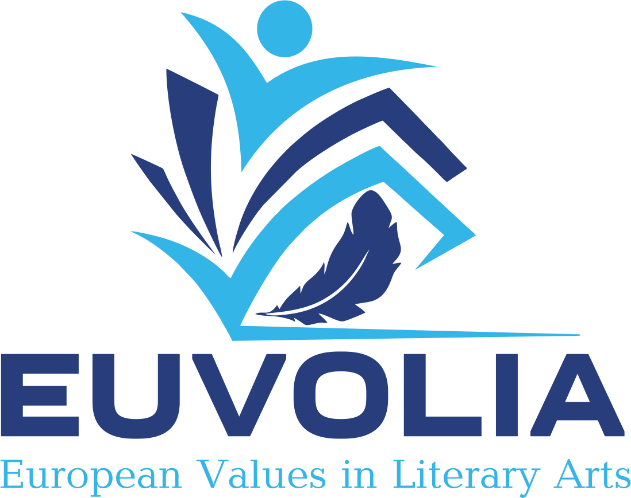 Арнольд Джозеф Тойнбі (1889-1975)
британський історик та культуролог
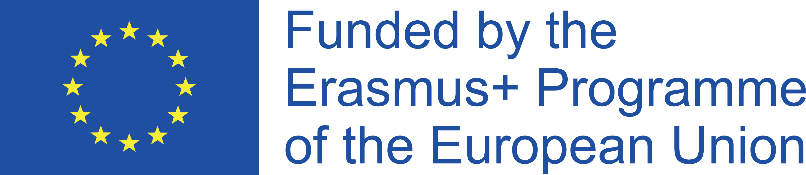 Ментальне картографування
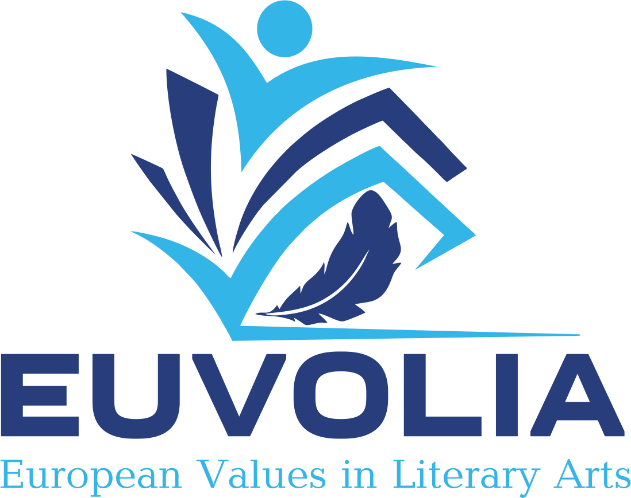 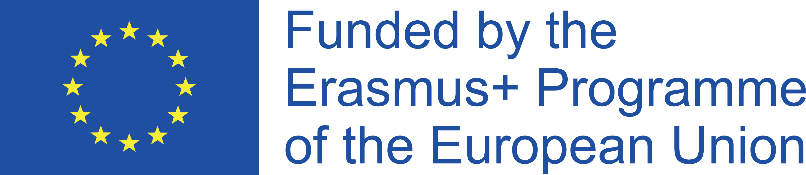 Культурно-цивілізаційні регіони сучасного світу
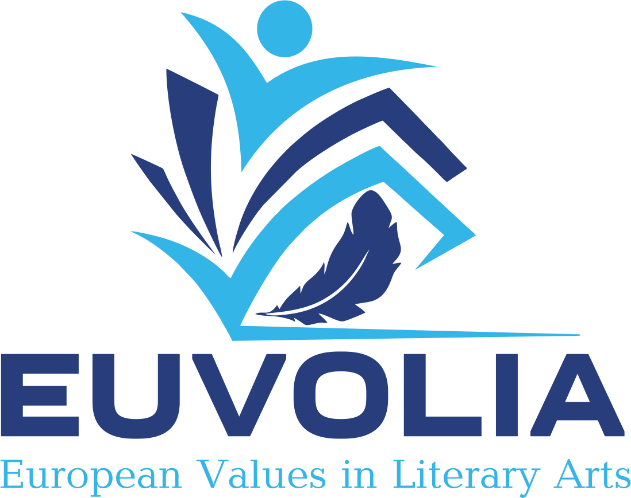 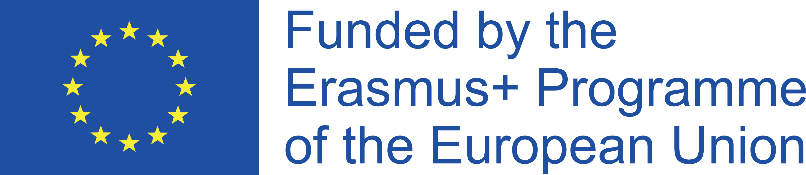